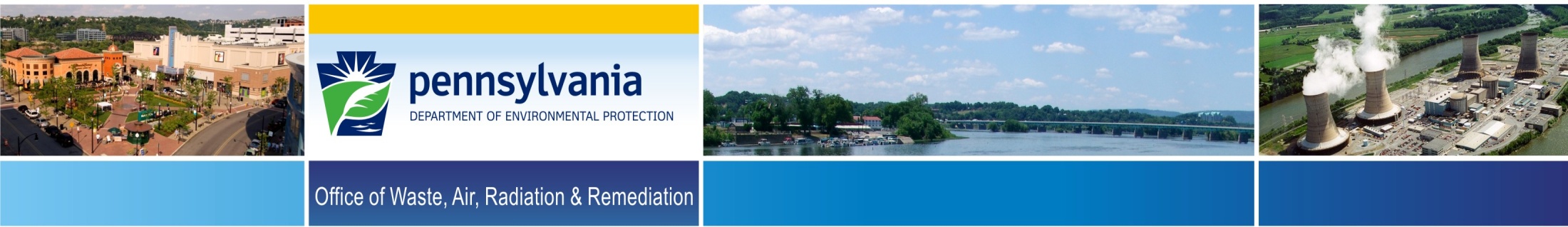 Implementation of Permit Exemption CriteriaCategory No. 38
Tuesday Oct. 7, 2014
Tom Corbett, Governor				                                Dana Aunkst, Acting Secretary
Headings :  White Text 40 pt. Calibri
Headings :  White Text 40 pt. Calibri
Headings :  White Text 40 pt. Calibri
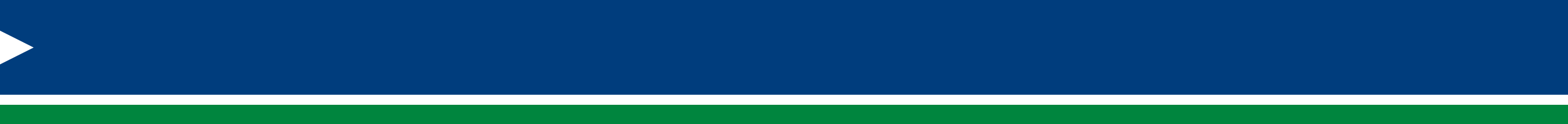 Exemption Category No. 38
Exemption Category No. 38
Exemption Category No. 38
Exemption Category No. 38
Exemption Category No. 38
For conventional wells, unconventional wells, wellheads and all other associated equipment such as non-road engines, storage vessels/tanks, flaring activities finalized on Aug. 10, 2013.
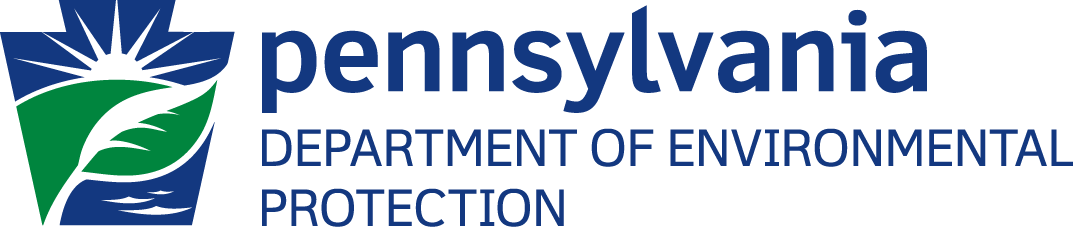 2
Headings :  White Text 40 pt. Calibri
Headings :  White Text 40 pt. Calibri
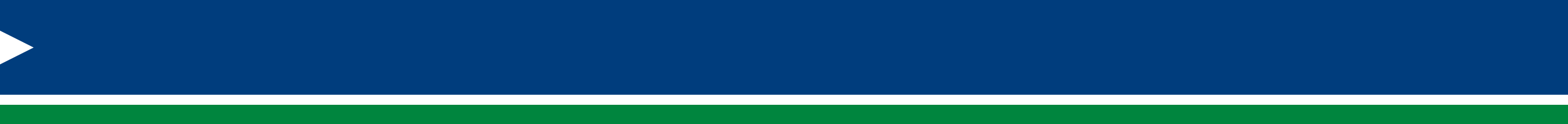 Exemption Category No. 38
Exemption Category No. 38
Exemption Category No. 38
Exemption Category No. 38
Sources at the natural gas well sites are exempted from the permitting requirements only if the owner or operator meets all applicable requirements established in Exemption Criteria Category No. 38.  The owner or operator must also comply with all applicable federal requirements.

The owner or operator of sources not meeting the provisions of Category No. 38 may submit an RFD form to the DEP.
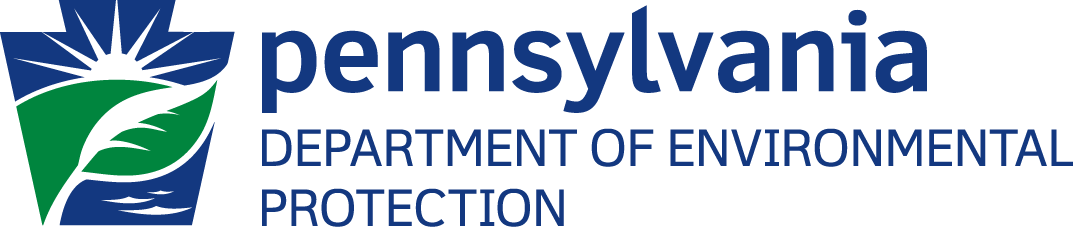 3
Headings :  White Text 40 pt. Calibri
Headings :  White Text 40 pt. Calibri
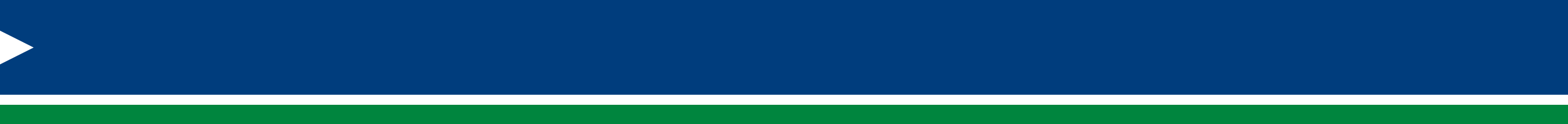 Exemption Category No. 38
Category No. 38
Exemption Category No. 38
Exemption Category No. 38
Exemption Category No. 38
Exemption Category No. 38
4
Headings :  White Text 40 pt. Calibri
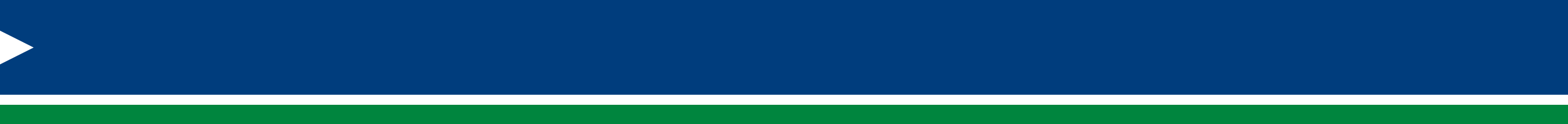 Compliance Demonstration
Comliance Demonstration
Exemption Category No. 38
The owner or operator is required to demonstrate compliance with all exemption criteria using any generally accepted model or calculation methodology within 180 days after the well completion or installation of a source.
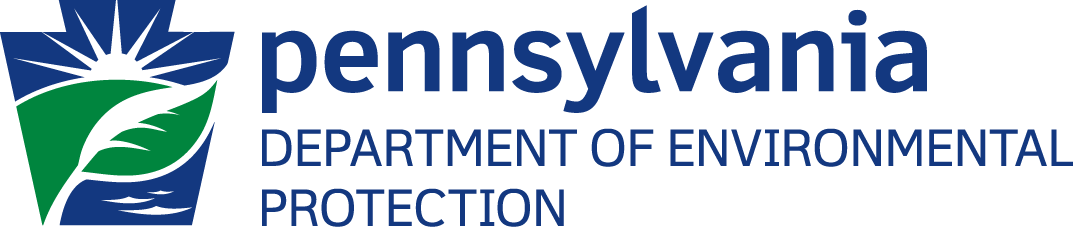 5
Specific Compliance Demonstration      Requirements were discussed on…
Headings :  White Text 40 pt. Calibri
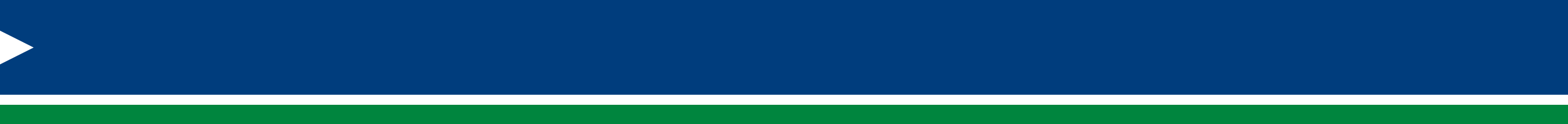 Compliance Demonstration
Exemption Category No. 38
Specific Compliance Demonstration Requirements were discussed on:
Aug. 10, 2013 Comment and Response Document
April 8, 2014:  In DEP’s presentation at Quarterly Oil & Gas Industry Meeting. 
April 28, 2014:  During Conference call between DEP and MSC.
May 8, 2014: In letters sent to MSC, PIOGA, and API. 
May 14, 2014: During DEP’s presentation at AWMA Conference. 
July 30, 2014: During DEP’s presentation at DCNR Shale Gas Advisory Group Meeting.
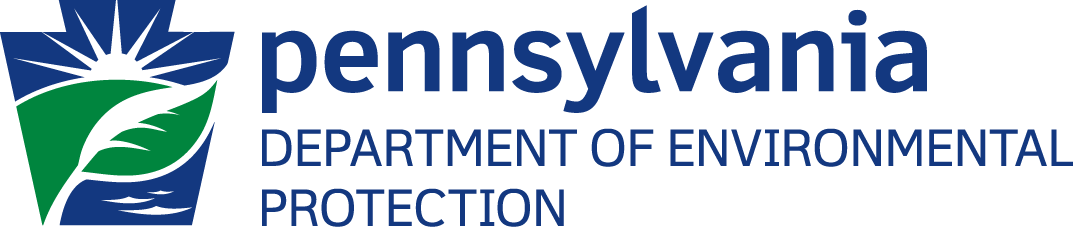 6
Headings :  White Text 40 pt. Calibri
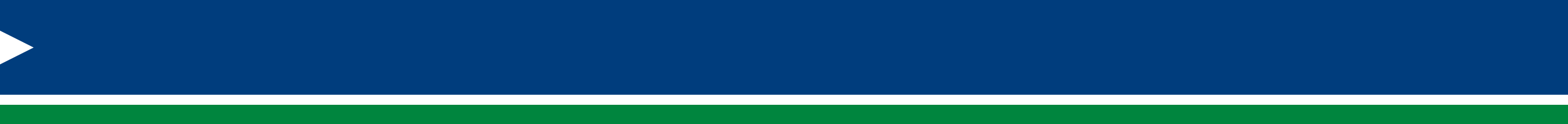 Implementation FAQ
Exemption Category No. 38
DEP has posted Frequently Asked Questions (FAQ) about GP‐5 and Exemption No. 38.
The FAQ provides a clear explanation of the applicability and requirements of Exemption No. 38 and answers questions often posed by applicants.
The FAQ was initially posted on the DEP’s website on Dec. 27, 2013 and is updated when additional questions are raised.
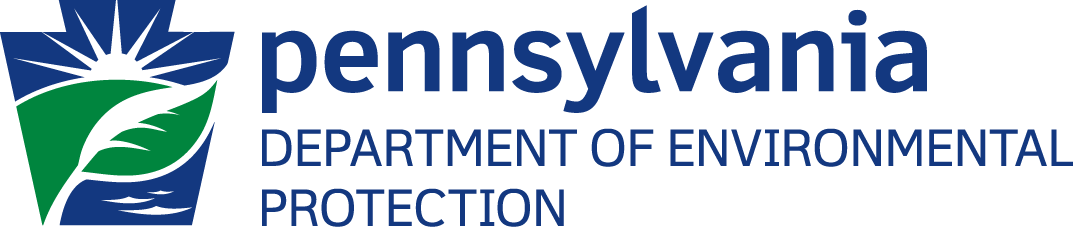 7
Implementation Instructions for      Exemption Category No. 38
Headings :  White Text 40 pt. Calibri
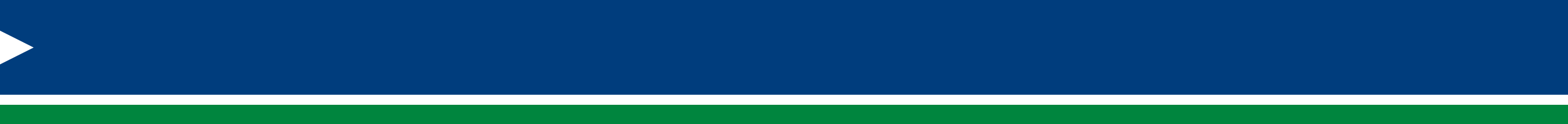 Implementation Instructions
Exemption Category No. 38
DEP has developed Implementation Instructions for inspectors and owners or operators of well pads to consistently implement the provisions of Category No. 38.
The document provides detailed information regarding compliance with each exemption criteria and specific documents required to be submitted to demonstrate compliance with each criteria. 
The Implementation Instructions document has been posted on DEP’s website since June 24, 2014 and is updated as necessary.
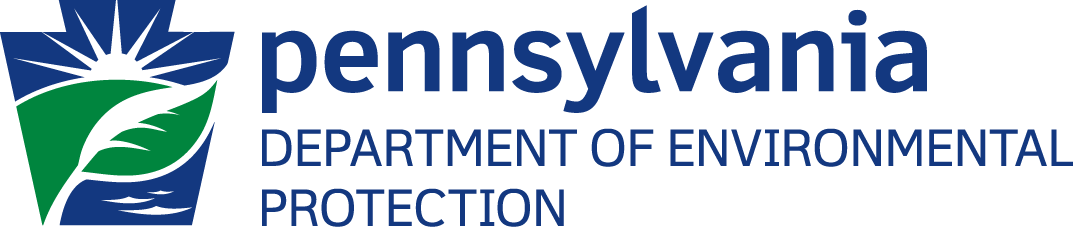 8
Headings :  White Text 40 pt. Calibri
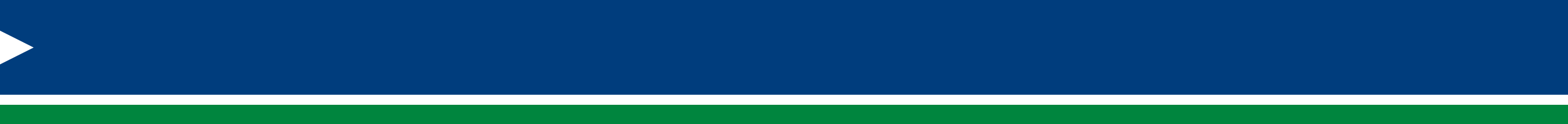 CDR Issues Encountered
Exemption Category No. 38
Of all Compliance Demonstration Reports (CDR) received by the DEP, approximately 3% of them were found to be adequate. 
Twenty-six wells sites owned by four owners or operators failed to submit any CDR within 180 days of well completion. 
DEP sent deficiency letters to the owners or operators who submitted inadequate CDRs and granted additional time to comply.
DEP sent Notices of Violations (NOV) to 26 well site owners or operators who did not submit a CDR within 180 days of well completion.
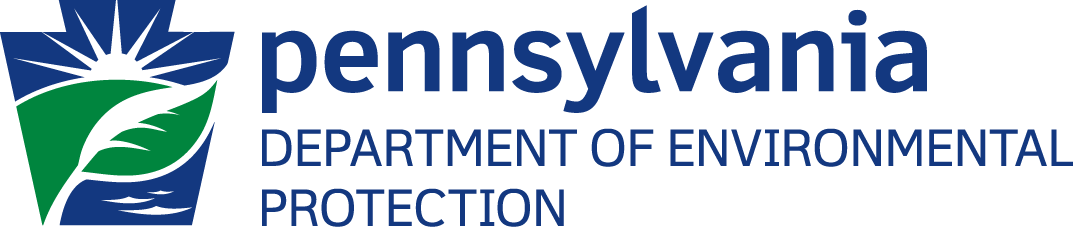 9
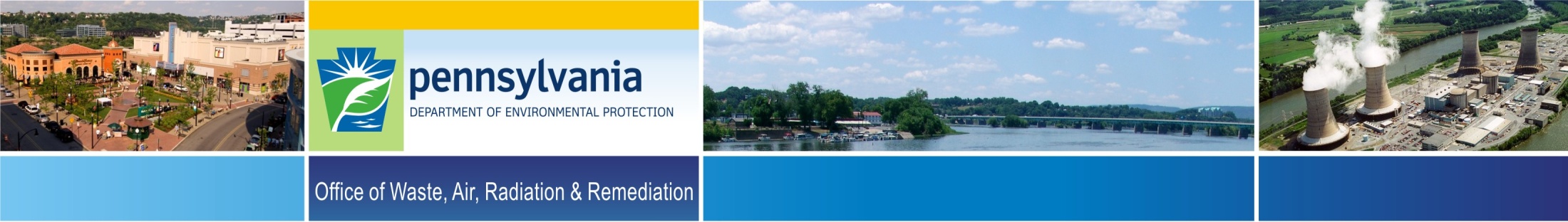 Naishadh BhattChief, Technical Support Section
Division of Permits
Bureau of Air Quality 
nabhatt@pa.gov717.787.2856
10